VENTRICULAR TACHYCARDIA         CAUSES AND MANAGEMENT
By  MEDICAL UNIT – 5 
 CHIEF :     Prof . DR.B.Palani kumar MD
 Assistant prof : DR . P.S. Valli devi MD
                               DR. P. Pon Senthil kumar MD
                               DR. M. Ilamaran MD
Classification of ventricular arrhythmias
BY CLINICAL PRESENTATION ;
         HEMODYNAMICALLY STABLE 
                      Asymptomatic 
                      Minimal symptoms  e.g, Palpitation 
         HEMODYNAMICALLY UNSTABLE ;
                      Presyncope 
                      Syncope 
                      Sudden cardiac death 
                      Sudden cardiac arrest .
CLASSIFICATION BY ECG 
    NON SUSTAINED VENTRICULAR TACHYCARDIA
                   Monomorphic 
                   Polymorphic 
     SUSTAINED VT 
                   Monomorphic 
                   Polymorphic 
    BUNDLE BRANCH RE ENTRANT TACYCARDIA 
    BIDIRECTIONAL VT 
    TORSADES DE POINTES 
    VENTRICULAR  FIBRILLATION 
    VENTRICULAR FLUTTER
GROSS CLASSIFICATION OF VT
VT  IN STRUCTURALLY ABNORMAL HEART 
          VT IN STRUCTURALLY NORMAL HEART .
          IDIOPATHIC VT WITHOUT STRUCTURAL HEART DISEASE
VT IN STRUCTURALLY ABNORMAL HEART
1.VT In Coronary artery disease 
      2. VT in Non ischemic Dilated cardiomyopathy 
      3. Arrhythmogeinc RV Cardiomyopathy 
      4. Bundle branch re entry VT 
      5. VT long after repair of congenital heart disease 
      6.VT in Hypertrophic cardiomyopathy 
       7.VT in LV assist devices
VT IN STRUCTURALLY NORMAL HEART
GENETIC ARRHYMIA SYNDROME 
            Long QT Syndrome – Torsades de pointes 
            Brugada syndrome 
            Catecholaminergic polymorphic VT 
            Short QT and Early repolarization syndrome
1. VT IN CORONARY ARTERY DISEASE
Incidence of  VT varies depends on type of ACS 
 Clinical presentation  ;  
         Tolerated sustained  VT to Sudden cardiac death 
         With in first 2 days – Sustained Polymorphic VT 
         During subacute / healing phase – Reduced LVEF  - lead to SCD 
         Chronic phase – Scar myocardium – Recurrent Monomorphic VT .
MECHANISM ; 
     1. Re entry – VT associated with Scar 
    2. Automaticity – VT  from ischemic border during acute phase 
    3. Triggered activity – VT during ischemia due to delayed or early after  depolarization
CLINICAL PRESENTATION ; 
       Mild symptoms like palpitation
        Symptoms of hypoperfusion- light headedness, altered sensorium, presyncope and syncope
        Exacerbation of angina and sudden collapse

HEMODYNAMIC CONSEQUENCE DEPENDS ON:
        Ventricular rate
        Duration of VT
        Presence and extend of LV dysfunction   
        Loss of atrioventricular synchrony
MANAGEMENT
ACUTE MANAGEMENT
         VT with hemodynamic compromise – DC version
MEDICAL MANAGEMENT :
          DOC- Amiodorone
           Alternate drugs- procainamide,sotolol
  Treatment of underlying ischemia
ICD - if revascularization is not possible and significant LV   dysfunction
LONG TERM MANAGEMENT
Secondary Prevention of SCD – ICD implantation Done
Adjuvant antiarrhymic therapy – to reduce frequency of ventricular                                                                                                      arrhythmia
                                                               to  reduce the rate of VT ,
                                                              suppress other arrhythmias
Betablockers and other ACE inhibitors
CATHETER ABLATION 
        Recurrent VT causing frequent ICD shocks
        Refractory to antiarrhythmic medications 
         VT storm or incessant VT refractory to antiarrhythmic medication.
2.Ventricular tachycardia IN NON-ISCHEMIC DCM
CAUSES :
        Postviral 
        Inflammatory – myocarditis,sarcoidosis,chagas disease
        Cardiomyopathy due to lamin A/C mutation
MECHANISM OF VT :
         Scar related reentry
         Progressive replacement of fibrosis

SITE of origin :  -Scar adjacent to valve annulus of either ventricle
TREATMENT;
ICD 
   INDICATIONS :
                   H/O sustained VT , 
                   unexplained syncope 
                    NYHA class ll, lll heart failure symptoms
                  Malignant familial arrhythmogenic cardiomyopathies

ADDITIONAL DRUGS AND CATHETER ABLATION -In case of recurrent VT
3.ARRHYTHMOGENIC RV CARDIOMYOPATHY
Progressive disease, in which normal myocardium is replaced by  fibrofatty tissue
Usually RV involved  sometimes LV and septum may also involve
Predominantly involves triangle of dysplasia

PATHOGENESIS :
           Familial inheritance – AD / AR
            Metabolic disorder affecting RV
            Infectious and immunological cause
             Mutation in desmosomal proteins
AUTOSOMAL RECESSIVE FORMS OF ARVC
Associated with cardio cutaneous syndromes that includes 
                     NAXOS DISEASE
                    CARVAJAL SYNDROME
Mutation in plakophyllin -2 and plakoglobin, desmoplakin

CLINICAL FEATURES
            2nd – 5th decade
             Palpitation,syncope,cardiac arrest 
             Presented as monomorphic VT
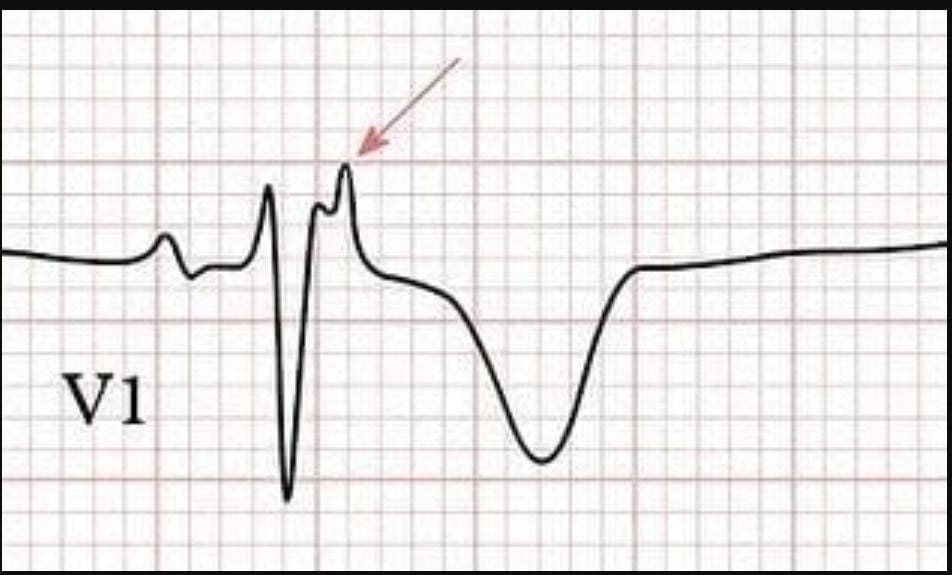 ECG 
             WIDE QRS in right precordial leads
               T wave inversion in V1-V3
              Prolonged S wave upstroke in V1- V3
              Notched deflection at the end of QRS – Epsilon waves
TREATMENT
          ICD
          Exercise induced VT – Beta blockers and limiting exercise
         Catheter ablation prevents / reduce VT [ epicardial mapping and ablation are required ]
4.BUNDLE BRANCH REENTRY VT
Only reentrant VT with well defined reentry circuit via Purkinje system
TYPES OF BBRVT
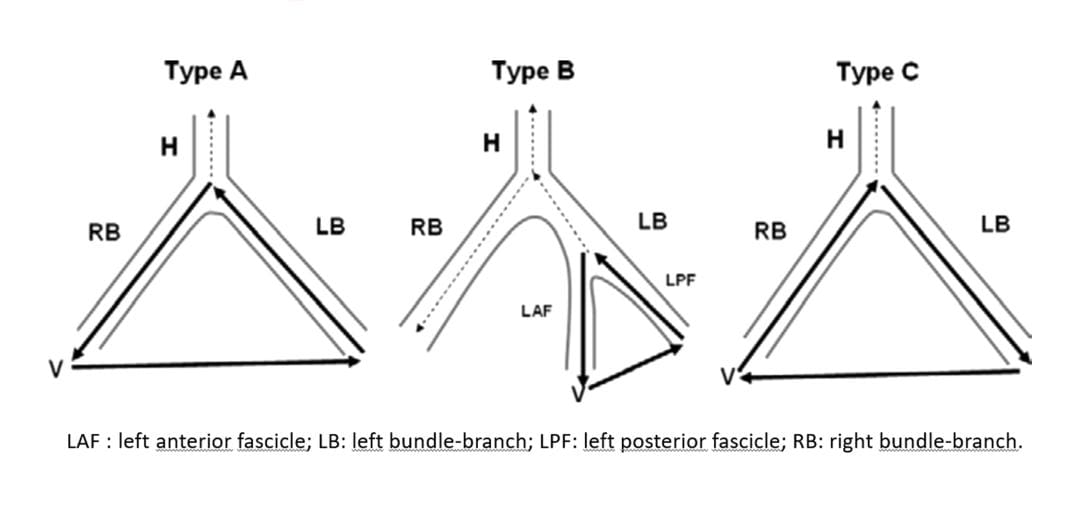 CLINICAL PRSENTATION
          unstable presentation with syncope/cardiac arrest.

INVESTIGATION
        Electrophysiological studies.

TREATMENT
       Catheter ablation.
5.VT long after repair of congenital heart disease
Substrate of sustained VT -  THOSE WITH REPAIR OF VSD in TOF
MECHANISM
         Circuit reentry around scar area

HIGH RISK INDIVIDUALS
          Age > 5 yrs at the time of repair
          High grade ventricular ectopy
          Inducible VT in Electrophysiological study
         Abnormal RV hemodynamics
         Sinus rhythm with QRS > 180 msecs
  TREATMENT 
           ICD
           To control recurrent episode – catheter ablation and drugs
6.VT IN HYPERTROPHIC CARDIOMYOPATY
CAUSE ;
       Betamyocin heavy chain mutation – relationship between severity of LVH and risk of SCD
      Troponin mutation – high risk for SCD irrespective of LVH
Risk factor for SCD
            Young age ,
           Nonsustained VT  
           Failure of BP to increase during exercise  ,
           Recent syncope
           Ventricular wall thickness> 3cm
           Severity of LV outflow obstruction
TREATMENT 
        Surical myectomy
         Transcoronary ethanol septal ablation

HIGH RISK - ICD
VT IN STRUCTURALLY NORMAL HEART
1.LONG QT SYNDROME 
CAUSE;
     Mutation in gene coding for cardiac ion channels responsible for ventricular repolarizationQTc -  prolonged to > 440msecs in men and 460msecs in women
7 types based on different genes

            LQTS 1                                                           LQTS-2
    Due to abnormalities of K channels        due to abnormal K channels
   Occurs during exertion [ swimming ]      sudden auditory stimuli/ 
                                                                                     Emotional upset
LQTS-3
        Due to mutation in Na channels
        Sudden death during sleep
High risk individuals:
         QTc> 500msecs
           Female gender
          H/O syncope/cardiac arrest

TREATMENT; 
            Betablockers [ non selective agents – nodolol and propanolol]
            ICD – high risk individuals 
                        Recurrent syncope despite  of betablockers
2.BRUGADA SYNDROME
Rare syndrome characterized by > 0.2 mv of ST segment elevation   with coved ST segment and negative T wave in more than one precordial leads.
Cardiac arrest may occur during sleep or provoked by febrile illness
Male> female
 ST elevation wax 
 and wane over time.
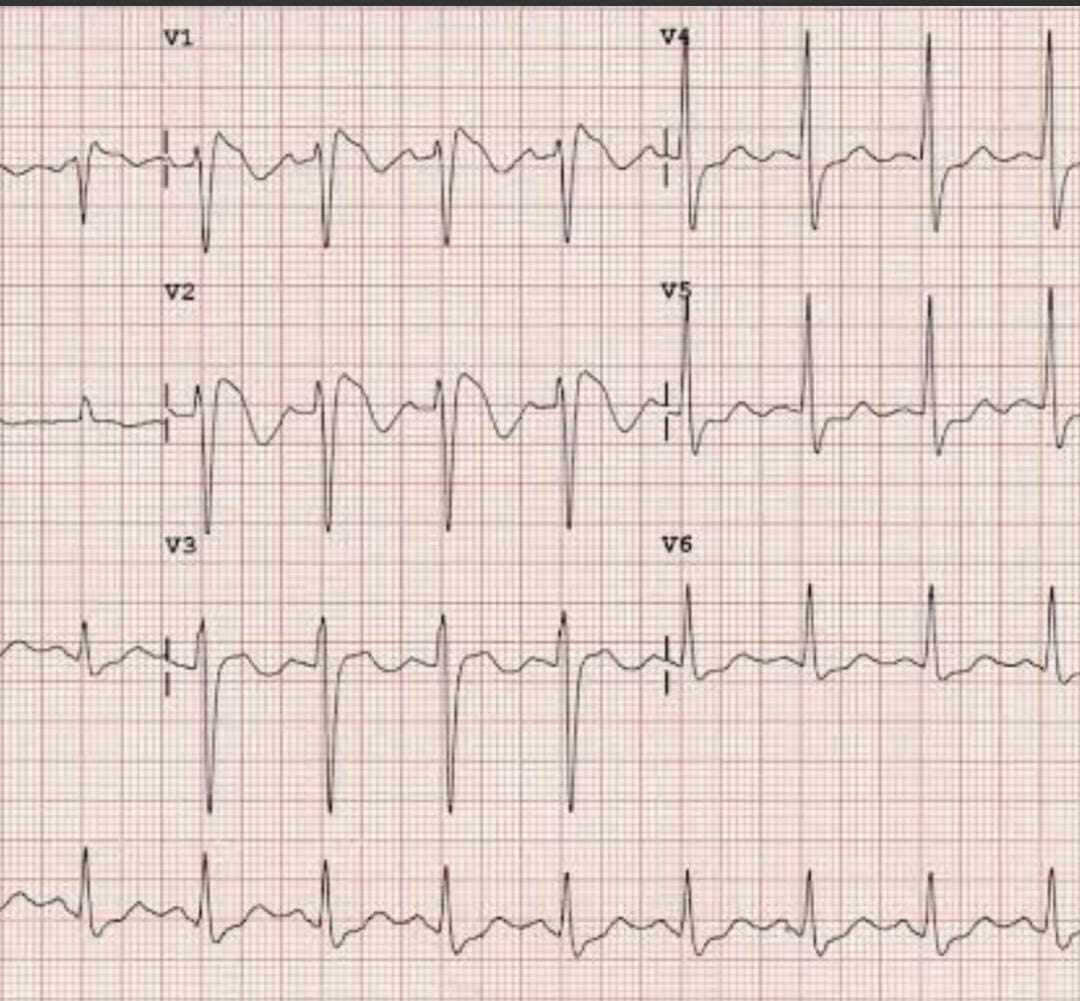 Na channel blocking drugs – 
         Flecainide,  ajmaline,procainamide         augment/unmask ST elevation
 

TREATMENT – ICD -unexplained syncope 
                                         resuscitated from  cardiac arrest 

                To suppress frequent episode of VT 

                                        quinidine , catheter ablation
3.Catecholaminergic pmvt
AD Form – Mutation in Cardiac Ryanodine receptors
 AR Form – Mutation in Calsequestrin 2 
                           [ sarcoplasmic calcium binding protein ] 

 MECHANISM ;
          Intracellular calcium overload due to improper handling  
          Resembles 
.
CLINICAL FEATURES ; 
           Polymorphic or Bidirectional VT  .
           Present during childhood with exercise or emotion induced 
                  palpitation , sweating , syncope , cardiac arrest .
TREATMENT 
             Beta blockers [ nadolol , propranolol ] 
   To prevent recurrence ;  
             verapamil , flecainide / surgical left cardiac sympathetic
                                                                  denervation .
4.SHORT QT SYNDROME :
CAUSE 
          Due to gain of function mutation in Potassium channel . 
           Reduced inward depolarization currents 

       QTc is < 360 ms and usually< 300 ms
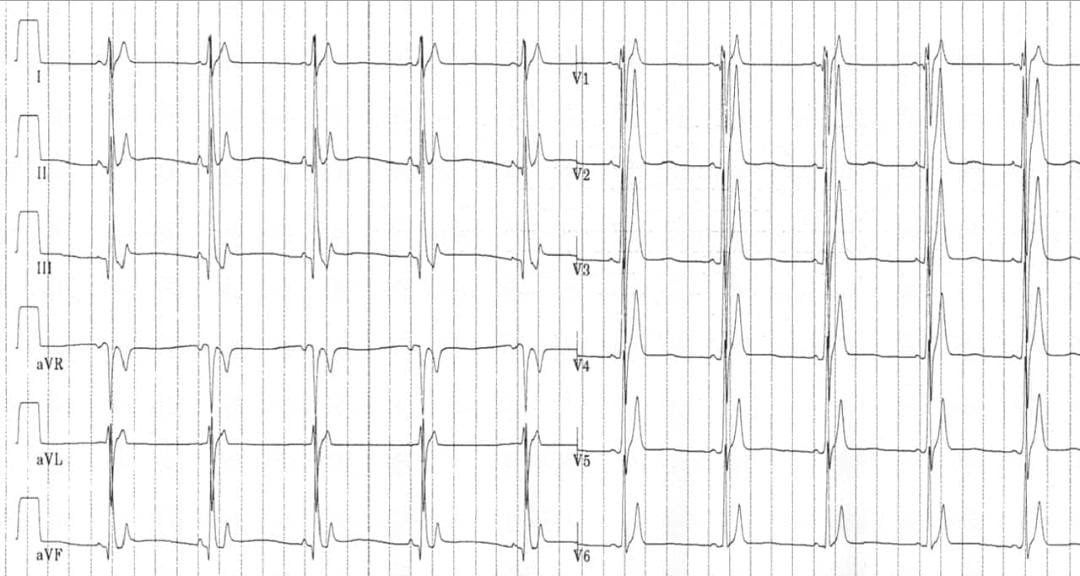 5.EARLY REPOLARIZATION SYNDROME
Patient resuscitated from VF with no structural heart disease or other abnormalities have higher prevalence of J POIINT  elevation with notching in terminal QRS .
   
 TREATMENT ; 
        ICD – Patient  with h/o  Cardiac arrest .
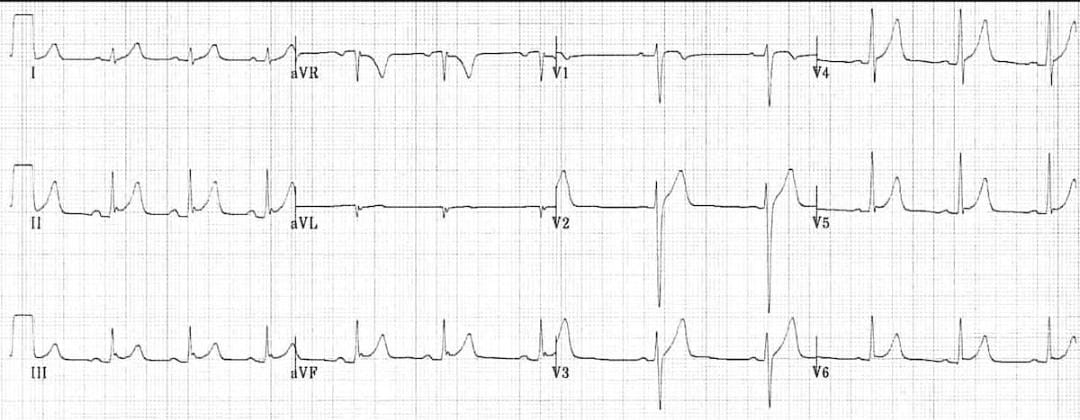 IDIOPATHIC VT WITHOUT STRUCTURAL HEART DISEASE
Negative family history and Normal ECG and ECHO anad Cardiac imaging shows normal LV function without any evidence of scar . 

 PRESENTATION ; 
           Palpitation , lightheadedness and rarely syncope.
           Episode provoked by either Sympathetic stimulation or Withdrawal of sympathetic tone  [ e.g, Immediate post exercise period ]  

     Sudden cardiac death rare – ICD not recommended .
TYPES OF IDIOPATHIC MONOMORPHIC VT ;
          1. Outflow tract VTs . 
          2.LV Fascicular VT / Belhassen’s VT 
          3. Other site – Papillary muscles , Mitral and Tricuspid valve annuli , Moderator   band
                      [ VT from unusual site need careful assessment for SHD ]

  1.OUTFLOW TRACT VTs :
          site ;  Focus near pulmonic or aortic valve annuli 
          Mechanism ;  Automaticity 
          Presentation ; Sustained VT , Non sustained VT  or PVCs 

 [ Exclude -  ARVC before diagnosing Idiopathic VT ]
RVOT                                                    LVOT 
   LBBB Pattern in V1                         Prominent R wave in V1 or V2 
 Axis – Directed inferiorly with 
Tall R wave in II,III, a VF 

 TREATMENT ; 
       Indicated when symptoms or frequent or incessant  arrhythmia depress ventricular funftion  
     DOC – Beta blockers , Calcium and Sodium channel blockers 
     1 st – Flecainide in Tachyacardia induced cardiomyopathy 
     2 nd – Catheter Ablation
2. LV FASCICULAR VT ; 
     Referred as  Belhassen’s VT or Verapamil sensitive VT 
      Site ; Septal ramification of LV Purkinje system 
      Mechanism ; Small reentry circuit . 
 PRESENTATION ; 
          Sustained VT has RBBB configuration and negative in inferior leads 
          Exercise induced
 TREATMENT ; 
         IV  Verapamil
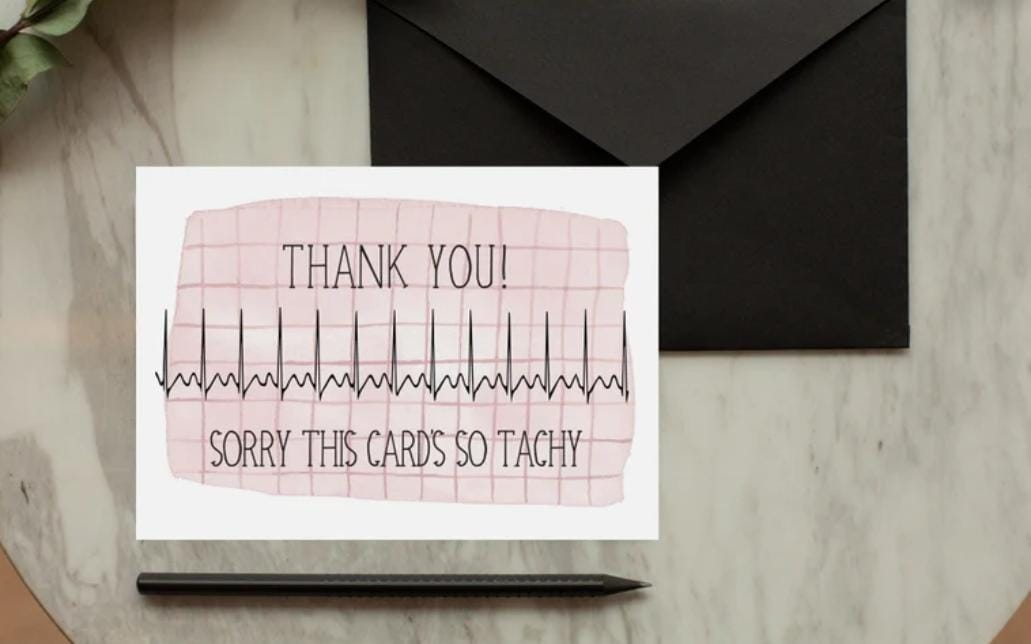